«История моды в России»
Слово мода ведет свое название от латинского modus,которое переводится как мера,способ,правило.
Объясняется мода естественной, психологически обоснованной потребностью человека в новизне и подражании.
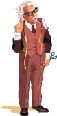 История моды
Мода- это пустая прихоть, увлечение бездельников.
Для других мода - профессия, ежедневная творческая работа
С развитием человеческого общества, образованием государств, смена исторических формаций, костюм усложнялся
Но из века в век в одежде с придельной четкостью отражается общественное положение людей разного достатка, разных сословий.
Костюм во все времена был социальным знаком, свидетелем общественного положения показателем ранга человека.
Зоя Анатольевна Космодемьянская
Блювштейн, Софья Ивановна
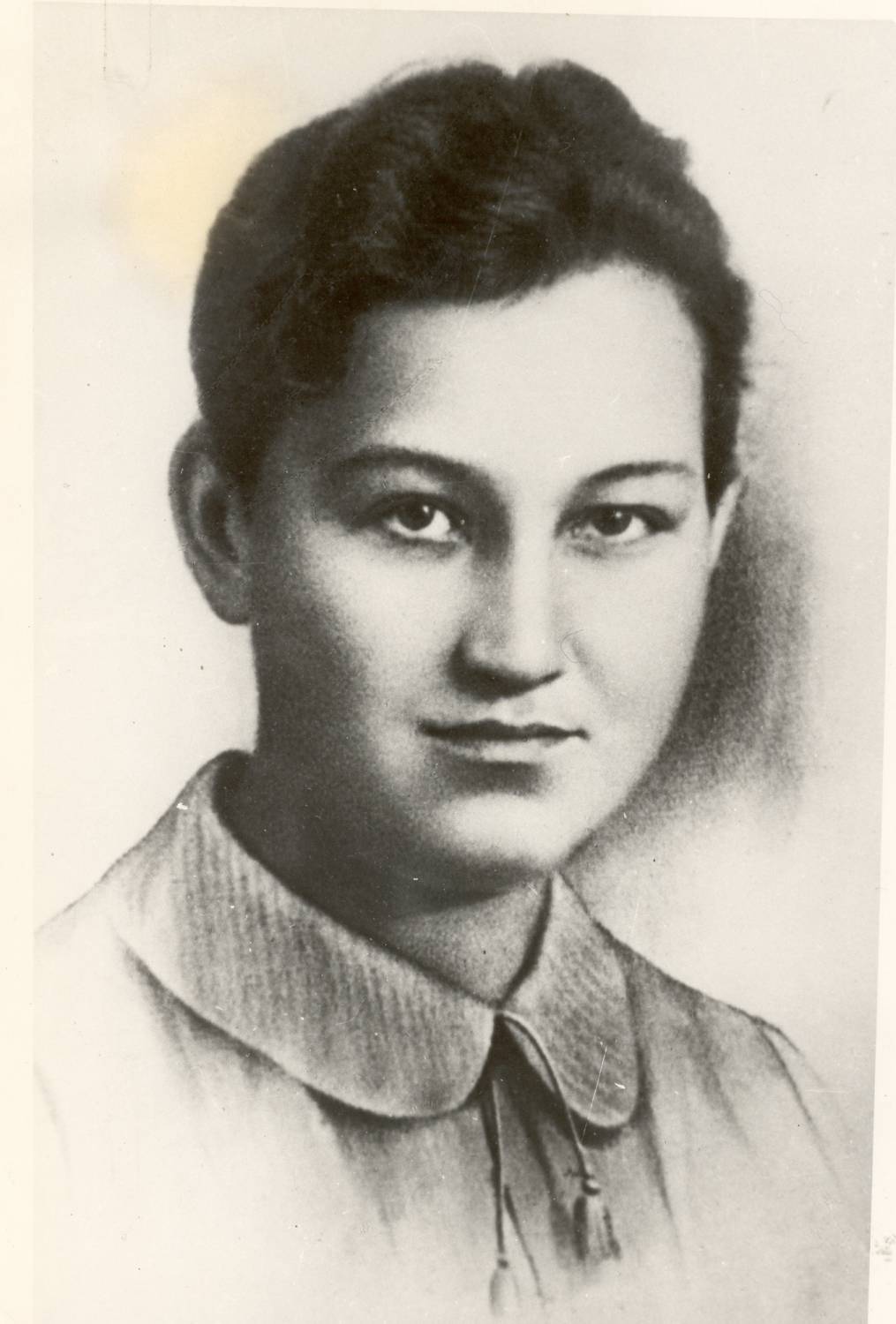 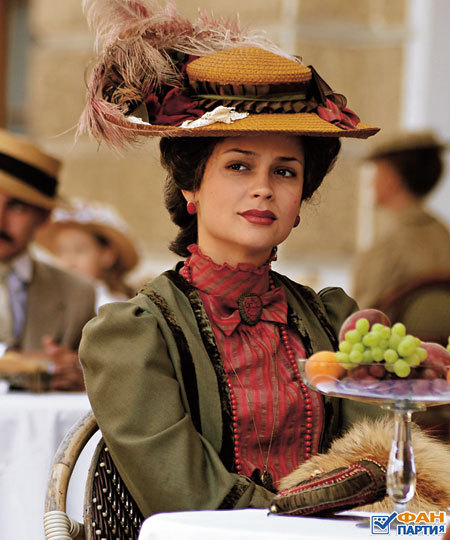 ОДЕЖДА ВСЕГДА
     ОТРАЖАЛА СУТЬ ВРЕМЕНИ И ОБРАЗА
ЖИЗНИ ЛЮДЕЙ.
ИСТОРИЯ КОСТЮМА
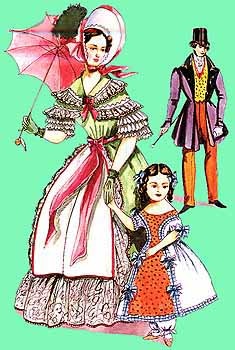 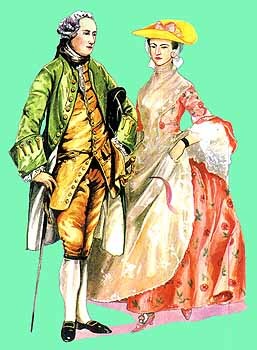 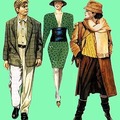 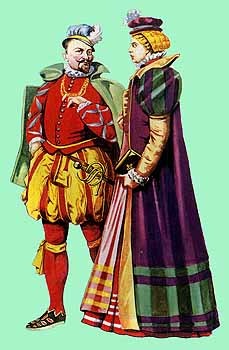 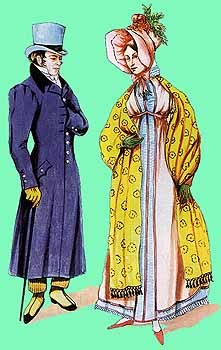 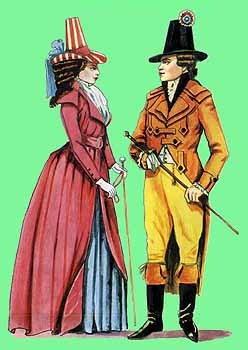 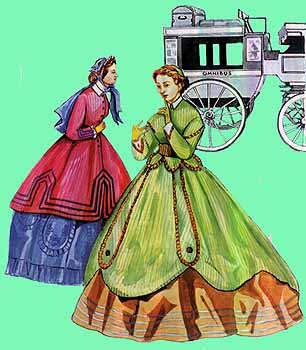 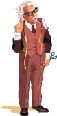 История моды в России
VI-XIII век славянский стиль
XV-XVI век дворцовый стиль  ???
XVII–XVIII век  стиль «романтизм», 
XIX век стиль «ампир» «тюрнюр» 
XX Советский стиль: стиляги,хиппи,неформалы
XXI современный стиль
VI-XIII век Славянский стиль одежды
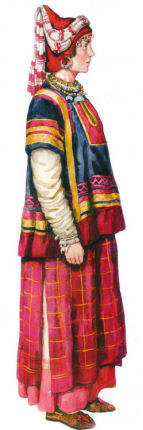 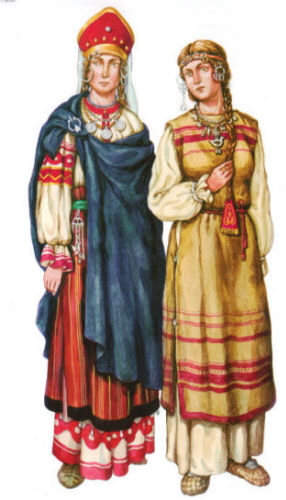 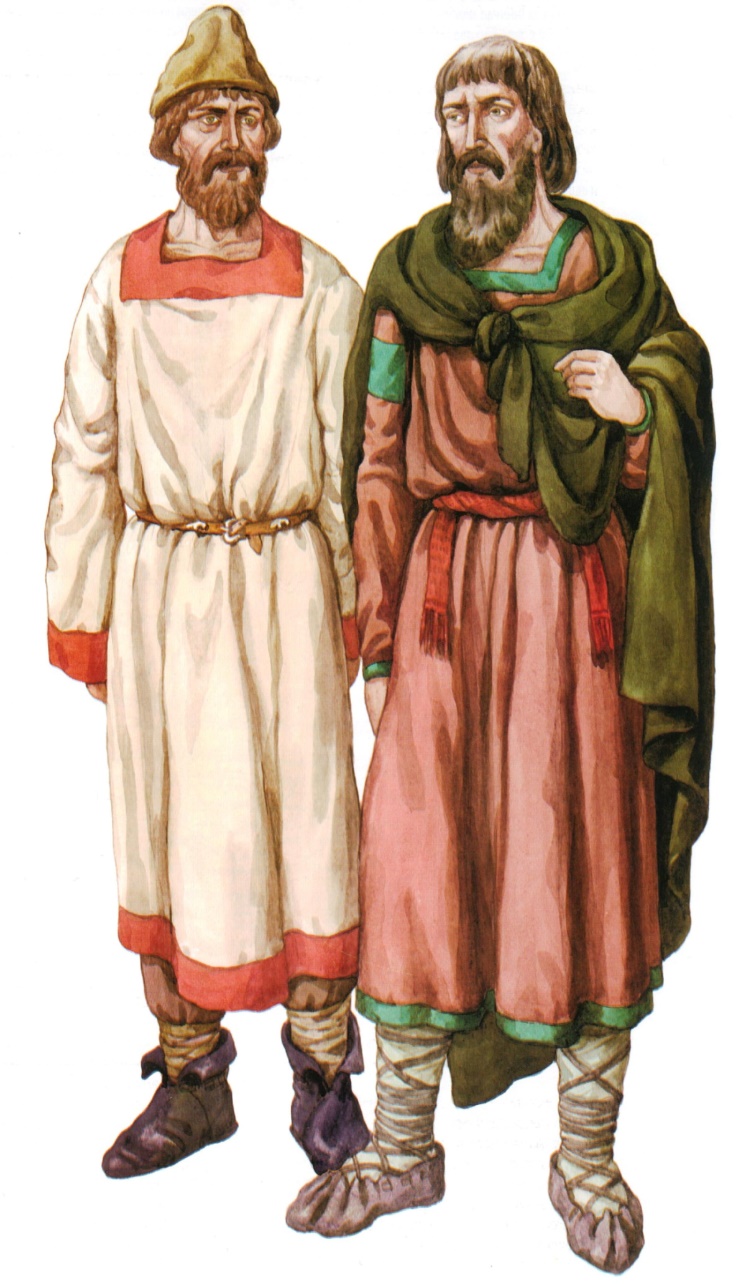 XV-XVII век Дворцовый стиль
XVII-XVIII век Романтизм
XIX век  Ампир,Тюрнюр
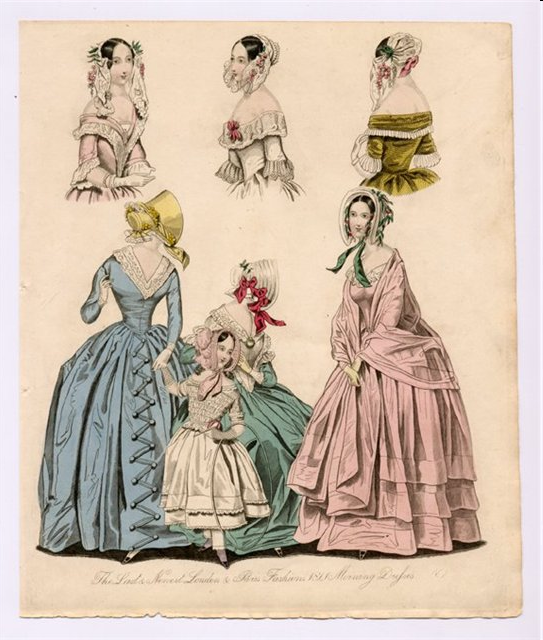 XX век Советский стиль
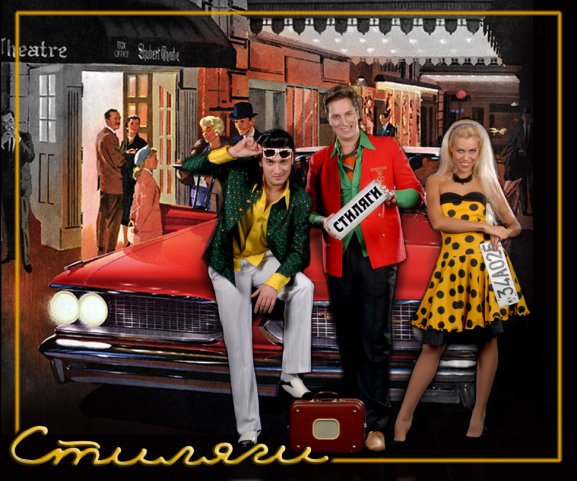 XX век Неформальный стиль
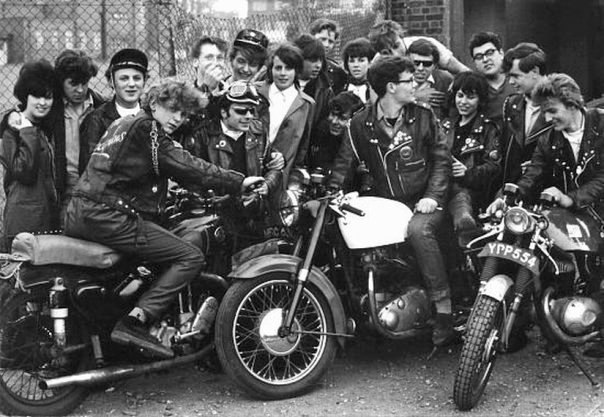 XXI век милитари
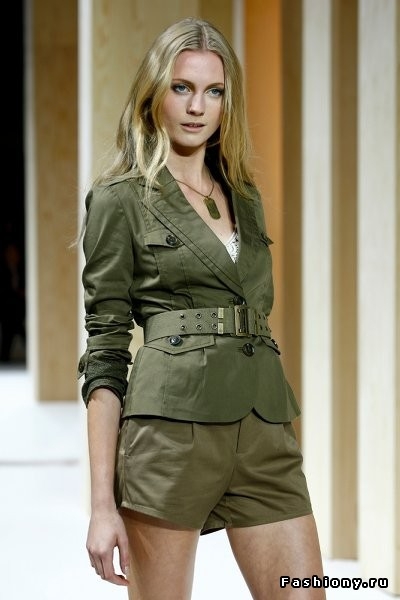 XXI век Современный стиль
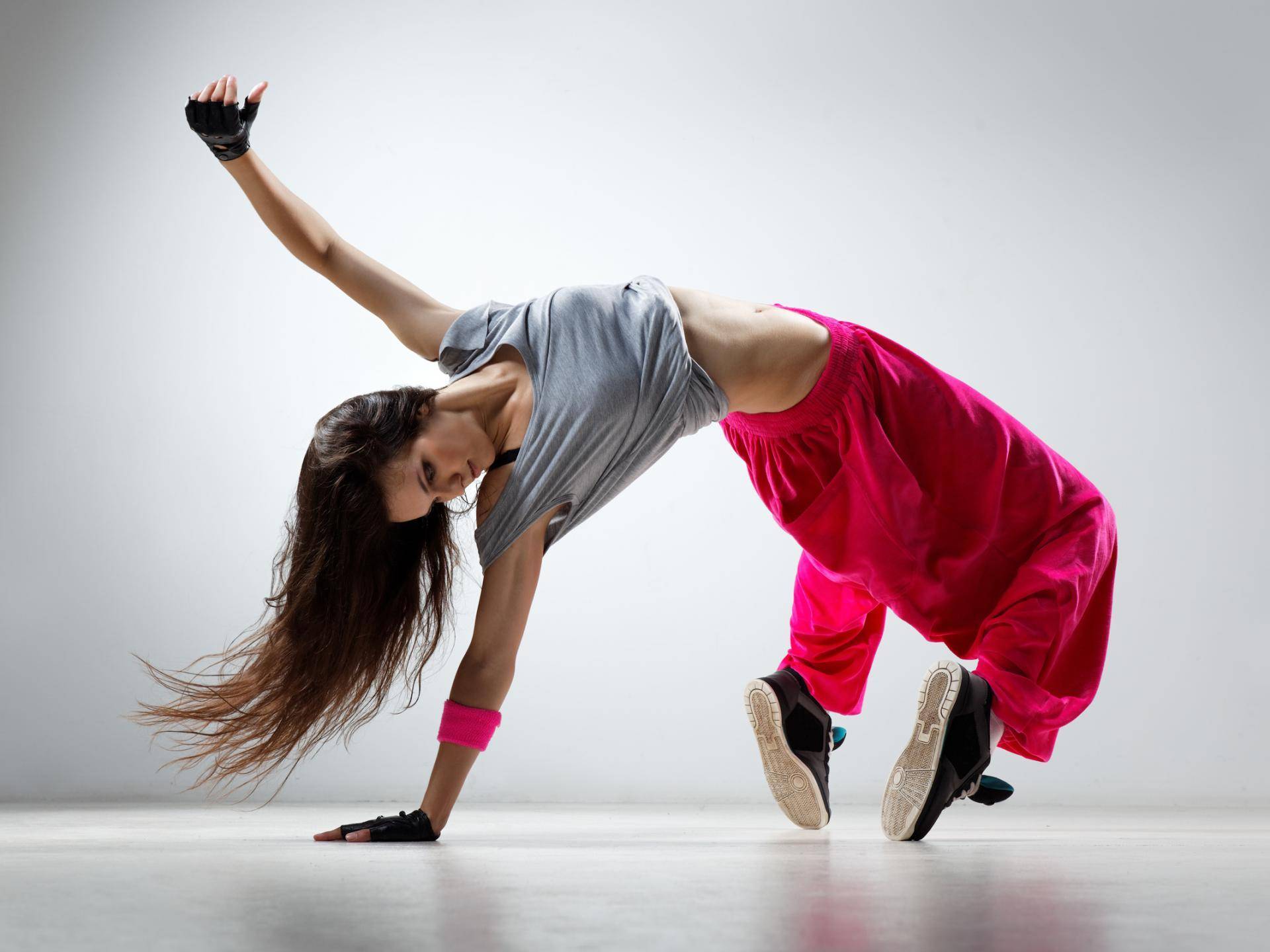 XXI век современный стиль
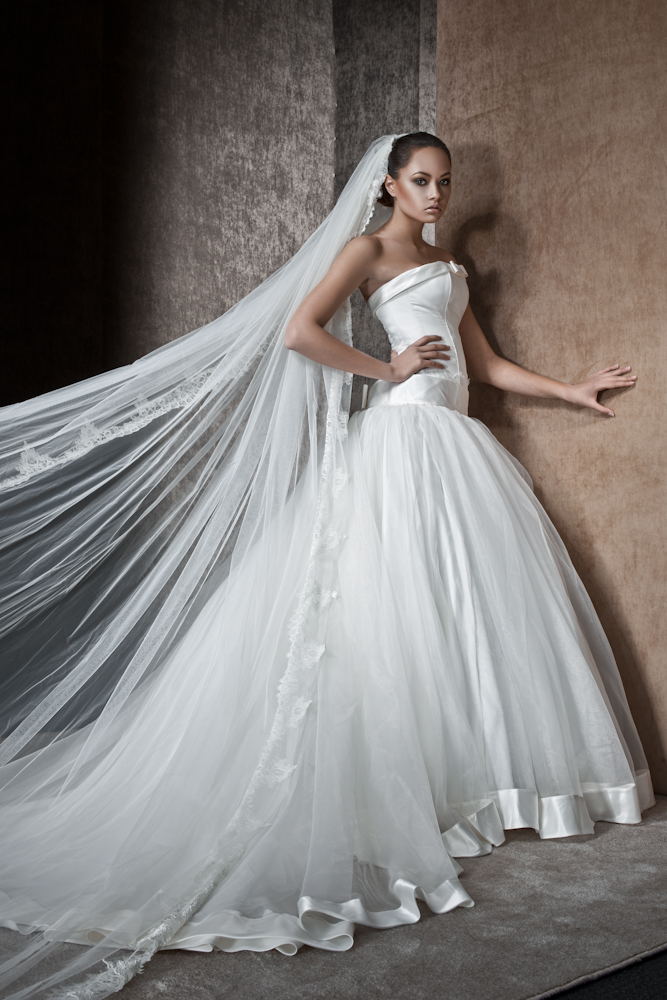